Create Your Own Propaganda
This resource series was developed in partnership between OCPS civics teachers and the Lou Frey Institute.
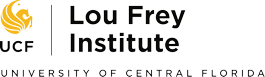 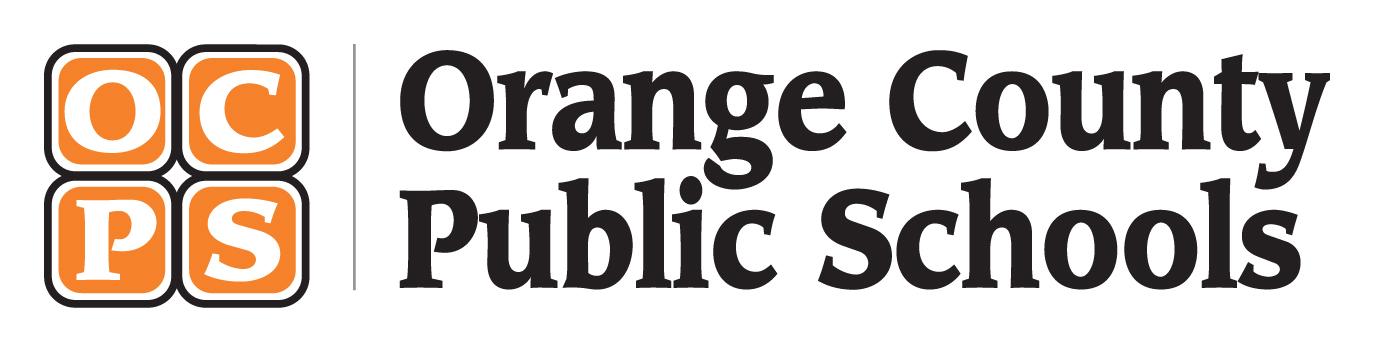 Types of Propaganda Review
Bandwagon - attempting to make the viewer feel like everyone is using a product or voting for a particular candidate, so they should too
Card Stacking - showing a product or a person’s best features and leaving out information about any negative features or potential problems 
Glittering Generalities - the use of short phrases or word to appeal to emotions
Name calling - using negative language or images about a product or candidate 
Plain Folks - using ordinary language and clothes to convey that the person is ‘just like everyone else’
Testimonial - when a celebrity speaks on behalf of a product or person as an endorsement
Transfer - when symbols are used to convey a message
Directions
Choose one of the topics on the following slide to create an ad, poster, or political cartoon using a propaganda method we have reviewed. You want to try and convince your reader/viewer of something. Remember propaganda appeals to emotions and can often be biased! 
You want to include words (such as a caption), images, and symbols in your propaganda. Afterwards, your fellow students will analyze your propaganda and message.
You can create this image digitally by completing the last, blank slide, or physically by taking a picture of your creation and uploading it to the final slide.
Choose one of the following topics
A patriot trying to convince colonists to seek independence from England
A loyalist trying to convince colonists to end their protests and remain under English rule
Someone trying to convince others to support the new Articles of Confederation
An Anti-Federalist trying to convince other Americans about the dangers of the new Constitution
A Federalist trying to convince other Americans about the benefits of the new Constitution
Insert or Create Propaganda Image Here
Create Your Own Propaganda Analysis
While you view your classmate’s propaganda creations, answer the following questions on the handout.
Rubric